“Análise Espacial dos Arranjos Domiciliares Camponeses e sua Relação com a Paisagem Florestal Produzida em uma Região da Amazônia Brasileira”
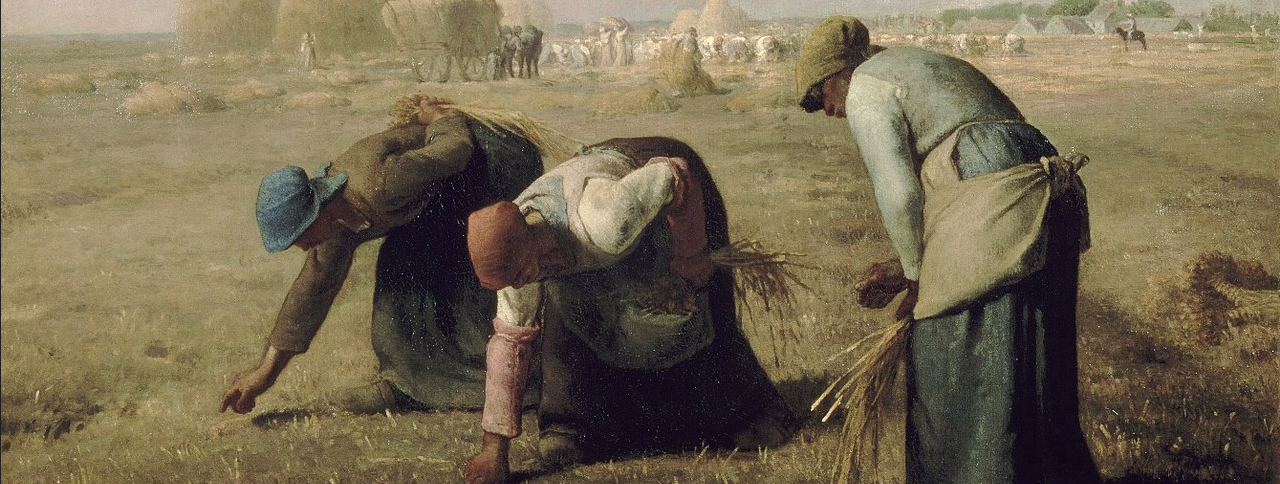 Jean-François Millet – Des glaneuses (Fonte: https://upload.wikimedia.org/wikipedia/commons/1/1f/Jean-Fran%C3%A7ois_Millet_-_Gleaners_-_Google_Art_Project_2.jpg)
Disciplina: População, Espaço e Ambiente (SER-457-3)
Docentes: Dra. Silvana Amaral Kampel e Dr. Antonio Miguel Vieira Monteiro
Discente: Érick Teixeira Rodrigues 
AGOSTO de 2022
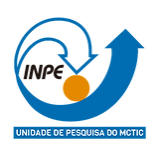 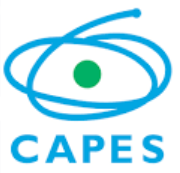 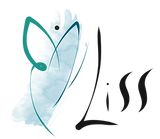 [Speaker Notes: Anotações, como funciona]
CONTEXTO
A agropecuária no contexto da Amazônia Brasileira (MARGULIS, 2003);

Paradigmas  e Trajetórias Técnológicas (COSTA, 2009):
Soluções técnicas utilizadas para o controle da natureza;
Modos de produzir e se reproduzir no meio.

As Trajetórias Tecnológicas identificadas na ALB*;
Dados dos Censos Agropecuários (1995, 2006 e 2017).

Os Agentes Camponeses no contexto da Amazônia (COSTA, 2009);
Conceito construído com base nos trabalhos de Alexander Chayanov.
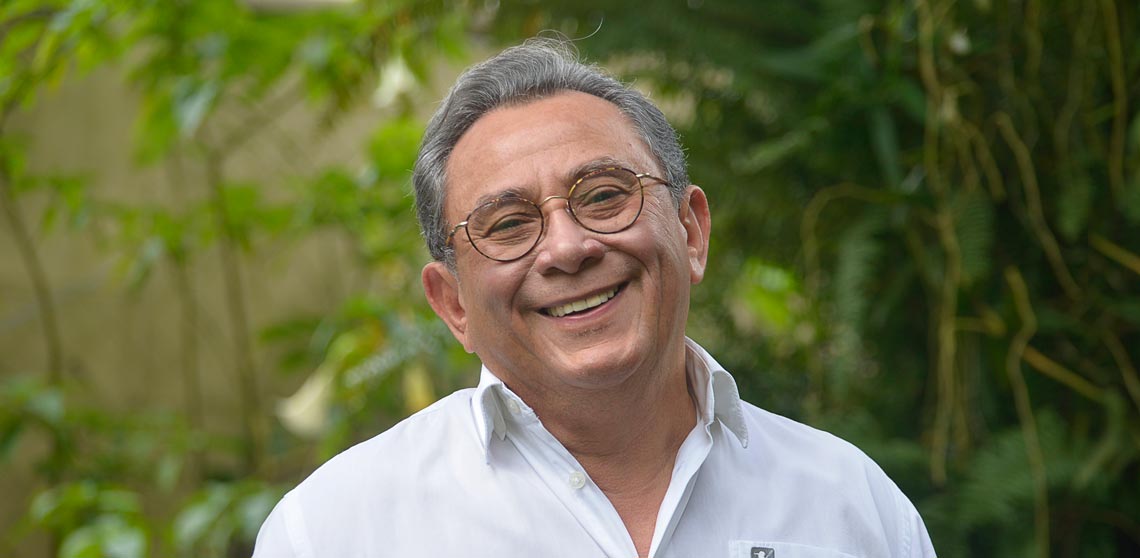 Fonte: Revista Pesquisa FAPESP (Irene de Almeida).
*Amazônia Legal Brasileira
2
PERGUNTAS
A partir dos dados do Censo Demográfico (2010), é possível caracterizar as unidades produtivas camponesas a nível de Setor Censitário em uma região da ALB?

A partir dos dados do Censo Agropecuário (2017), é possível localizar tais unidades a nível de Setor Censitário nessa região?

Em caso positivo, qual será a Paisagem Florestal produzida nas áreas estudadas?
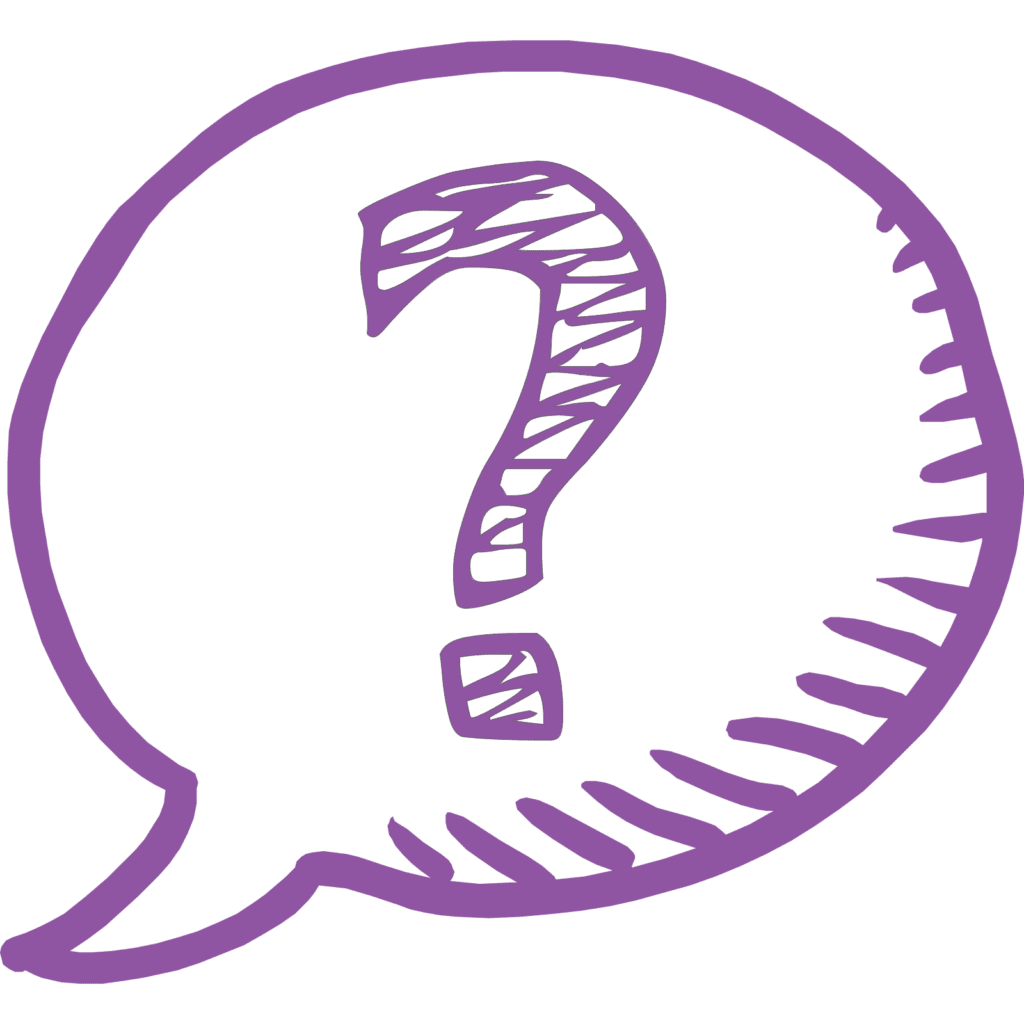 Fonte: UESLEI MARCELINO (REUTERS)
Fonte: observatorioflorestal.org.br
3
*Índice de Distúrbio Florestal
OBJETIVOS
A partir dos dados do Censo Demográfico (2010), caracterizar as unidades produtivas camponesas a nível de Setor Censitário em uma região da ALB;

A partir dos dados do Censo Agropecuário (2017), espacializar tais unidades a nível de Setor Censitário nessa região;

Analisar a Paisagem Florestal produzida por esses atores com base no *IDF.
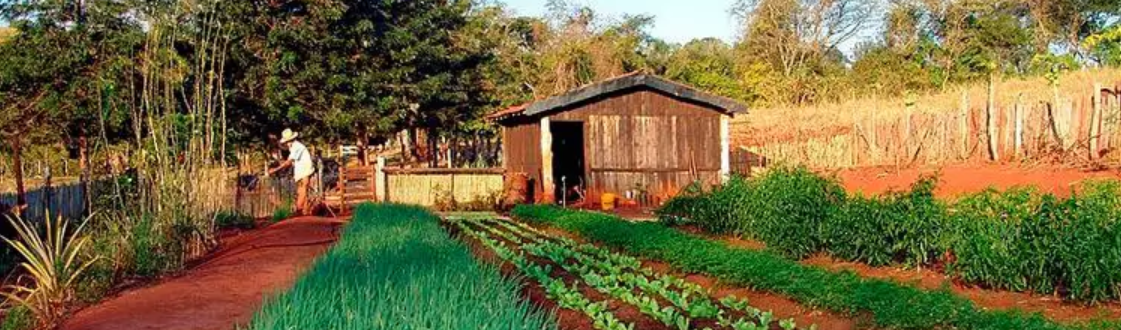 Fonte: UESLEI MARCELINO (REUTERS)
Fonte: observatorioflorestal.org.br
4
Fonte: https://www.educamaisbrasil.com.br/enem/geografia/agricultura-familiar
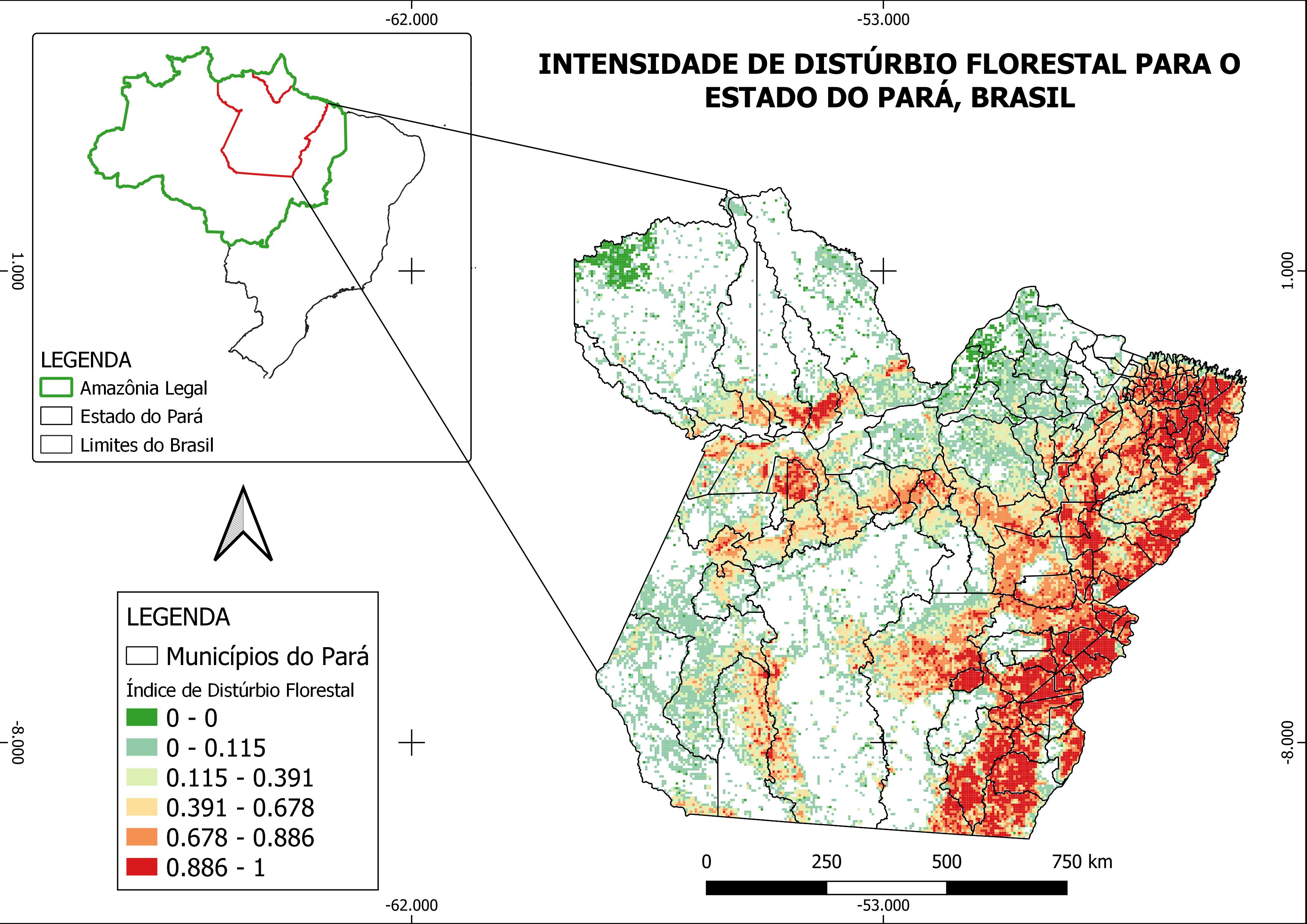 5
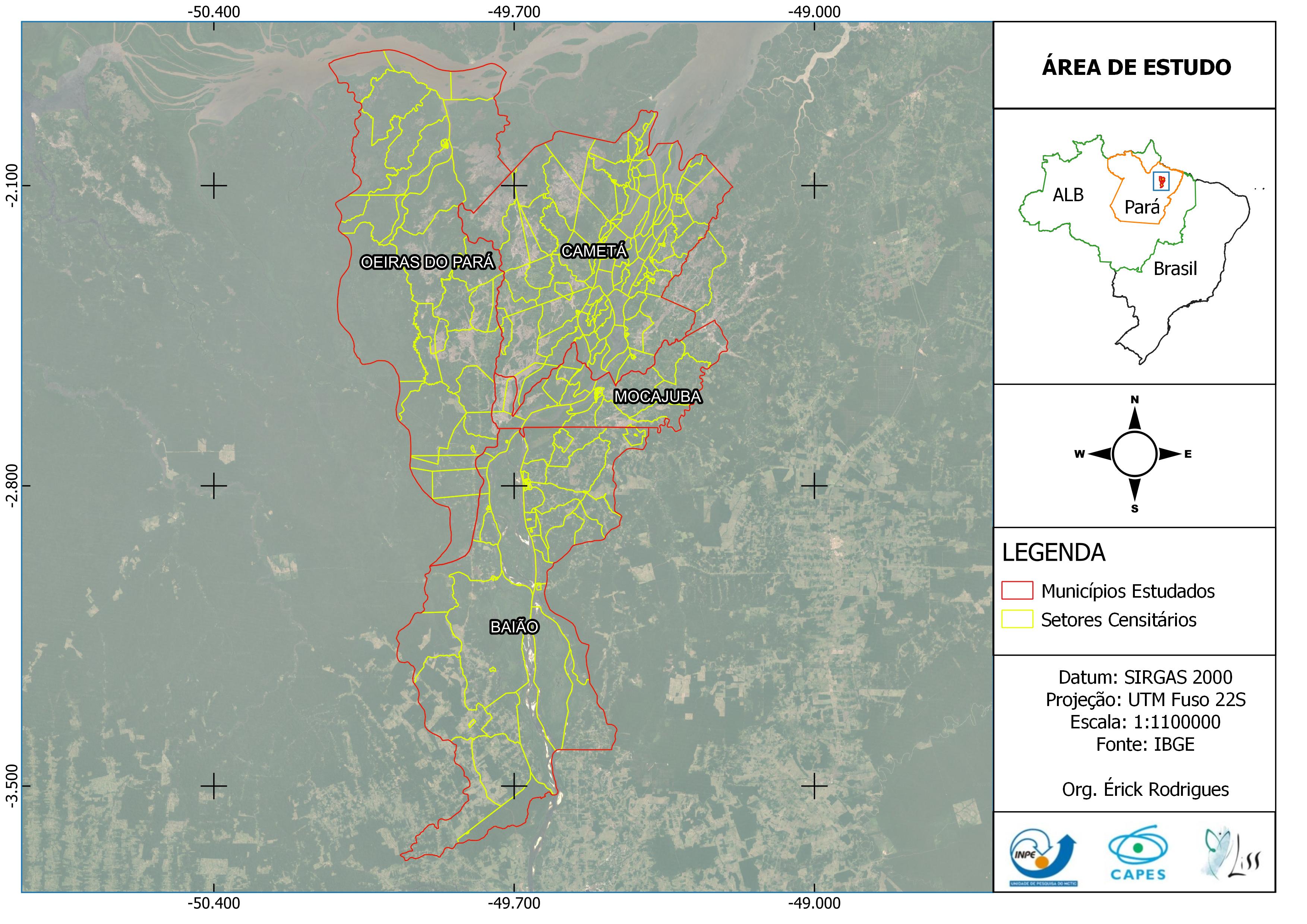 6
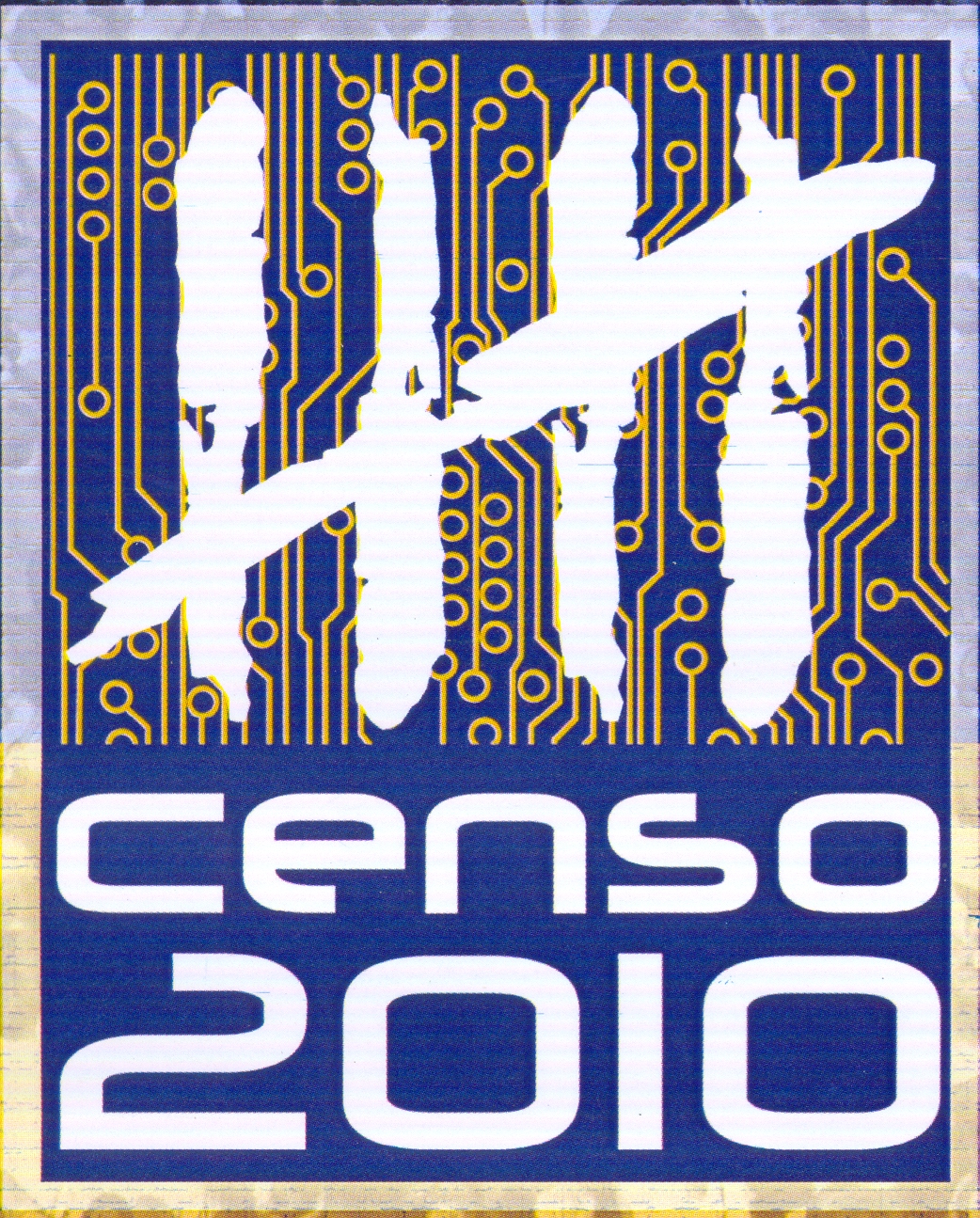 ABORDAGEM METODOLÓGICA
Caracterização dos Arranjos Domiciliares:
Definição da unidade produtiva camponesa (família);
Dados da amostra;
Caracterização dos domicílios.

Espacialização dos Estabelecimentos rurais:
Caracterização do modo de produzir camponês;
Dados do CNEFE;
Espacialização dos estabelecimentos.

Relação entre as unidades produtivas camponesas e a paisagem florestal por Setor Censitário.
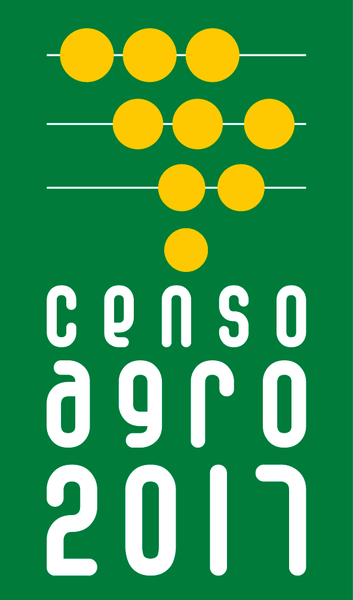 Fonte: UESLEI MARCELINO (REUTERS)
Fonte: observatorioflorestal.org.br
7
RESULTADOS ESPERADOS
Espera-se que seja possível caracterizar os Arranjos Domiciliares camponeses para a região de estudo com base nos dados propostos;

Espera-se que a espacialização de tais arranjos seja de feita de maneira satisfatória;

Espera-se que as paisagens florestais apresentem um baixo IDF em setores com alta presença de estabelecimentos e domicílios camponeses.
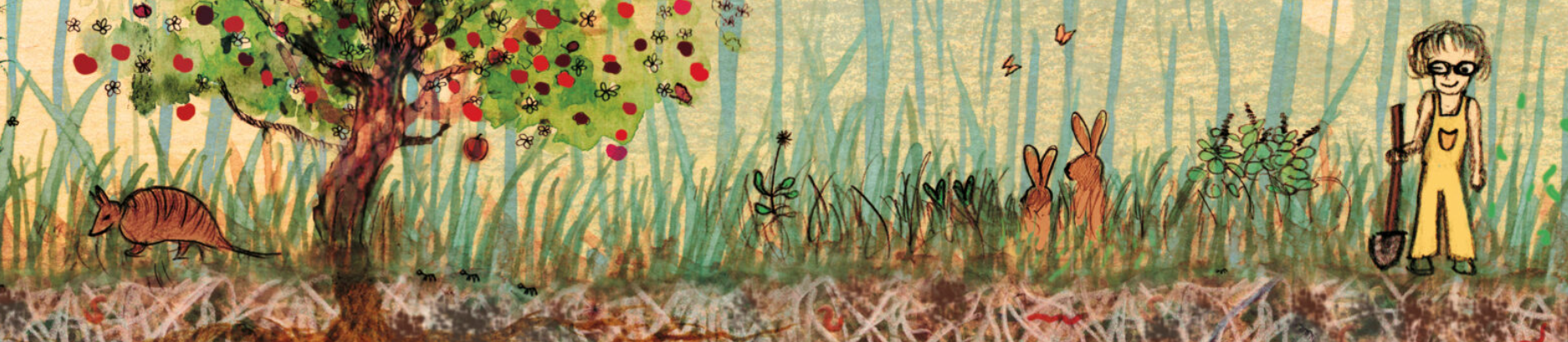 Fonte: UESLEI MARCELINO (REUTERS)
Fonte: observatorioflorestal.org.br
8
Fonte: https://anamariaprimavesi.com.br/
REFERÊNCIAS BIBLIOGRÁFICAS
BRONDÍZIO, E. S. et al. Small Farmers and Deforestation in Amazonia. Revista Amazonia and Global Change, p. p.117-143, 2013; 
CODEÇO, C. T et. al. Epidemiology, Biodiversity, and Technological Trajectories in the Brazilian Amazon: From Malaria to COVID-19. Front. in Public Health, 14 p. 2021;
CORDEIRO, I.  M.  C.  C. et. al.  Nordeste  Paraense: panorama  geral  e  uso  sustentável  das  florestas  secundárias. Belém: EDUFRA, ISBN 978-85-7295-118-0, 2017; 
 COSTA,  F.  DE  A.  Trajetórias  Tecnológicas  como  Objeto  de  Política  de Conhecimento  para  a  Amazônia:  uma  metodologia  de  delineamento.  Revista Brasileira de Inovação, v. 8, n. 1, p. 35–86, 2009; 
MARGULIS, S. Causas do Desmatamento da Amazônia Brasileira. Brasília, DF: Banco Mundial, 100 p., 2003;
INSTITUTO BRASILEIRO DE GEOGRAFIA E ESTATÍSTICA. Censo agropecuário. [Online]. Disponível em:  sidra.ibge.gov.br/pesquisa/censo-agropecuario/censo-agropecuario-2017;
INSTITUTO BRASILEIRO DE GEOGRAFIA E ESTATÍSTICA. Censo demográfico. [Online]. Disponível em:  https://sidra.ibge.gov.br/pesquisa/censo-demografico/demografico-2010.
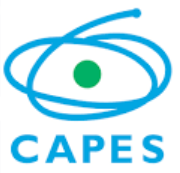 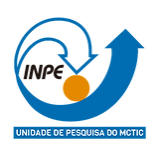 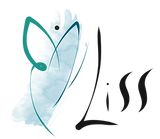 9